Las partes de la casa
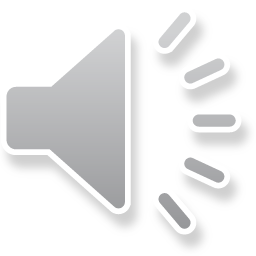 Bienvenidos a la casa de los Simpson
Esta es mi casa
Esta es la casa de los Simpson
Esta es la cocina de los Simpson
El cuarto de estar/la sala/el salón
El dormitorio de Homero Homeros sovrum
El comedor
El dormitorio/la habitación sovrummet
La escalera trappan
El dormitorio de Barth
¿Dónde está Barth? Está en su dormitorio./Está en su habitación.